« Взаимодействие родителей и инструктора по физической культуре в рамках реализации ОО « Физическое развитие» в ДОУ.
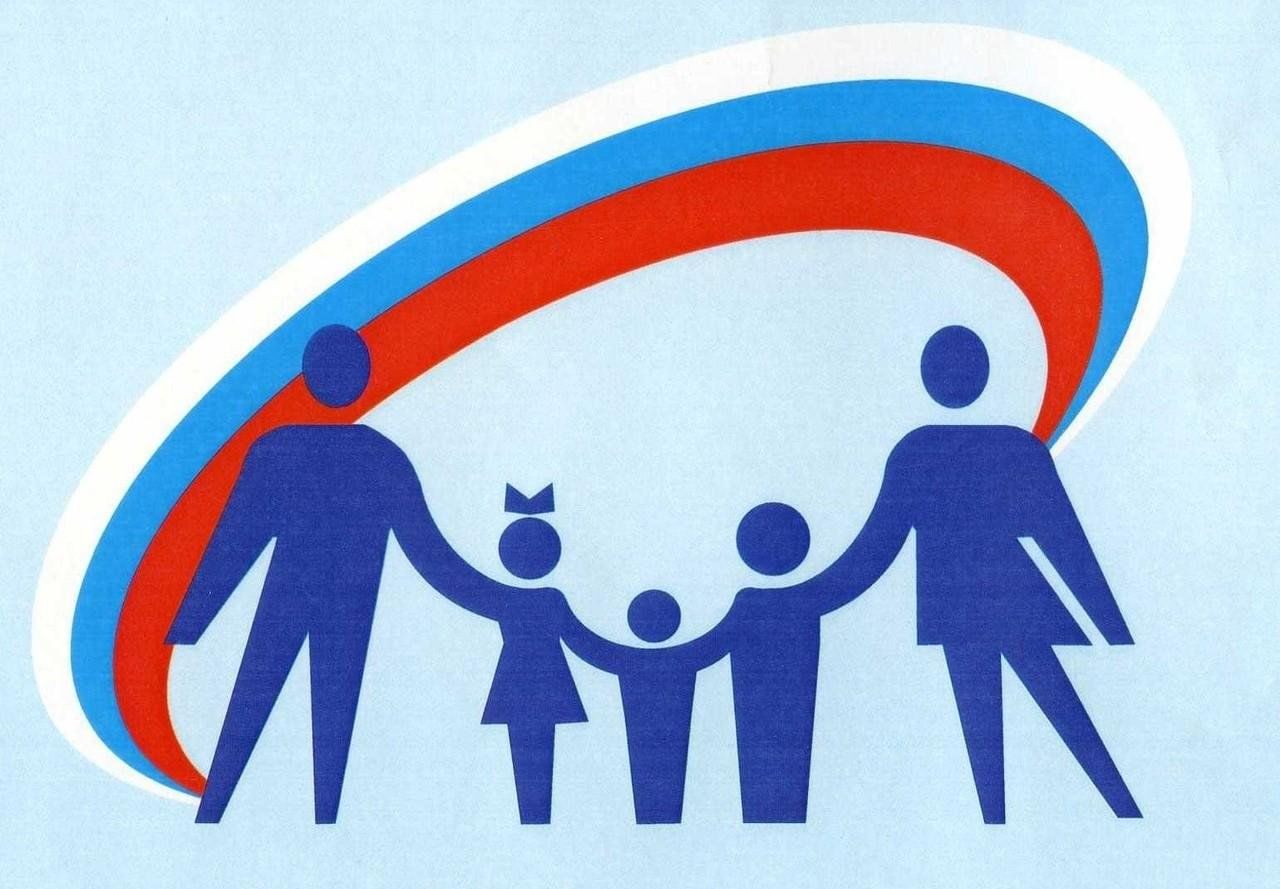 ОД с родителями
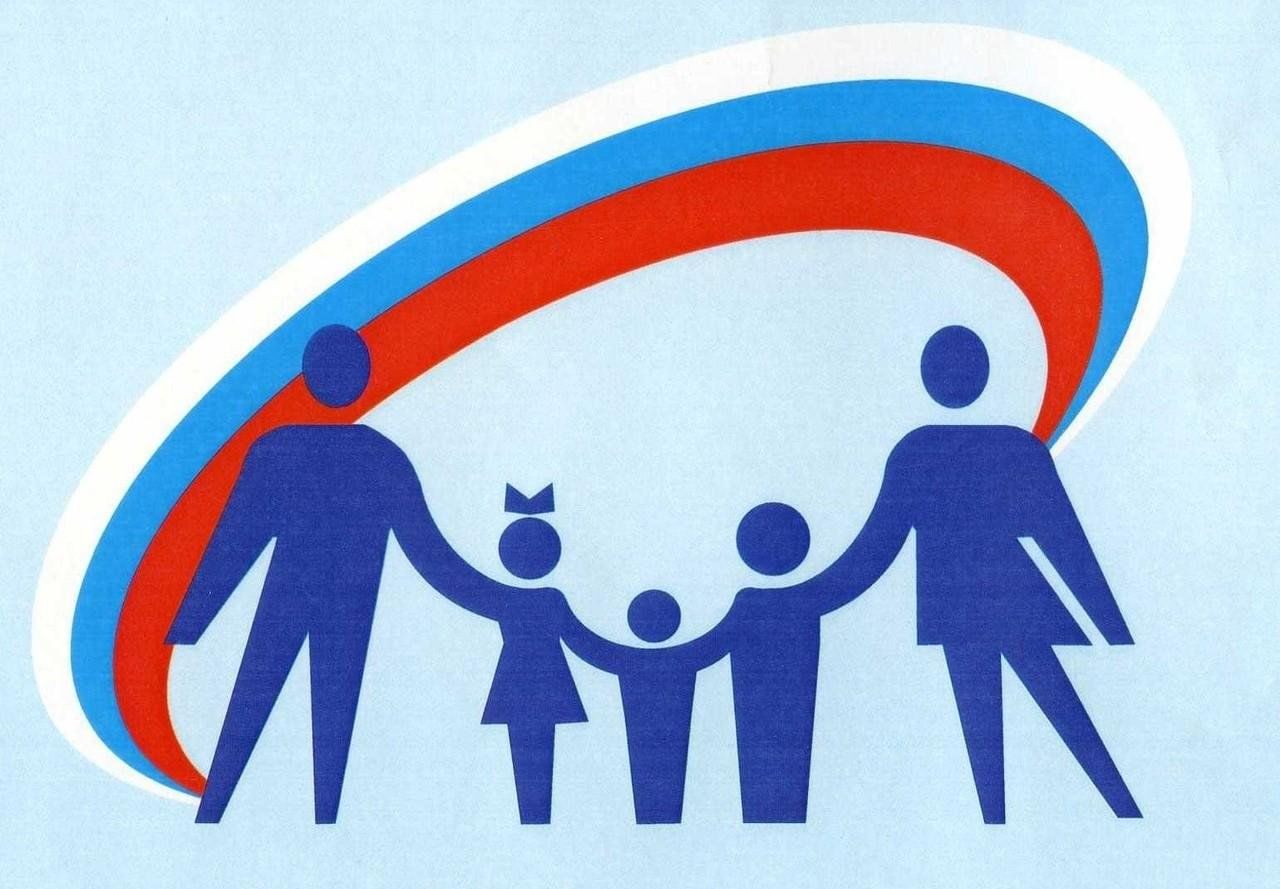 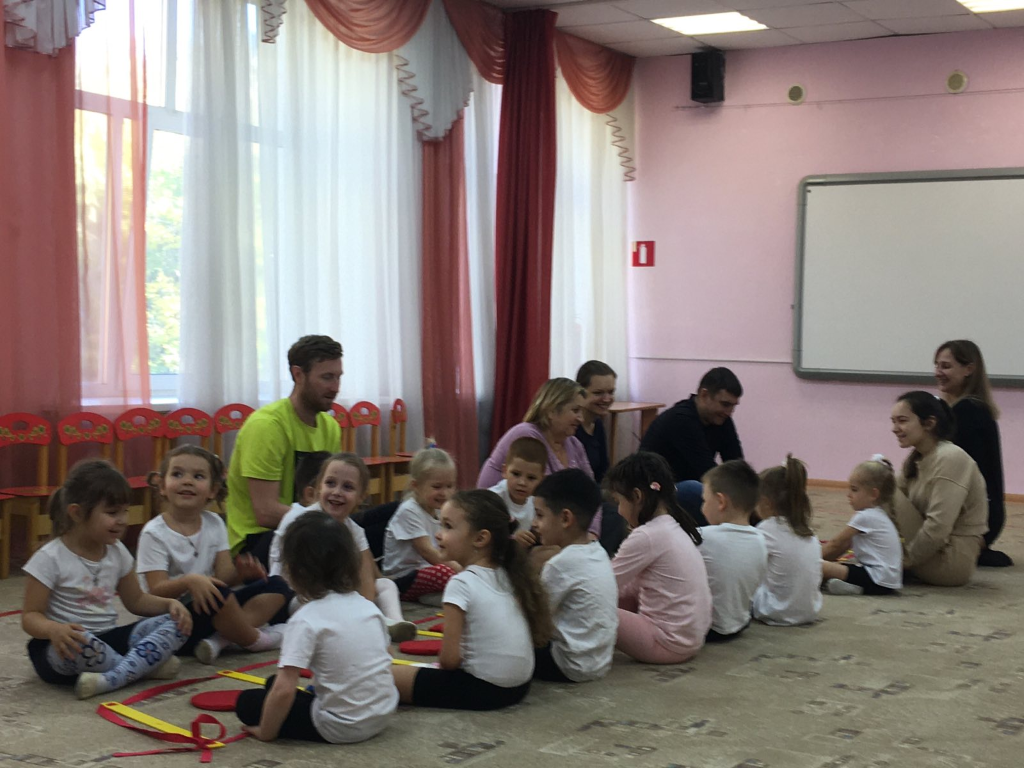 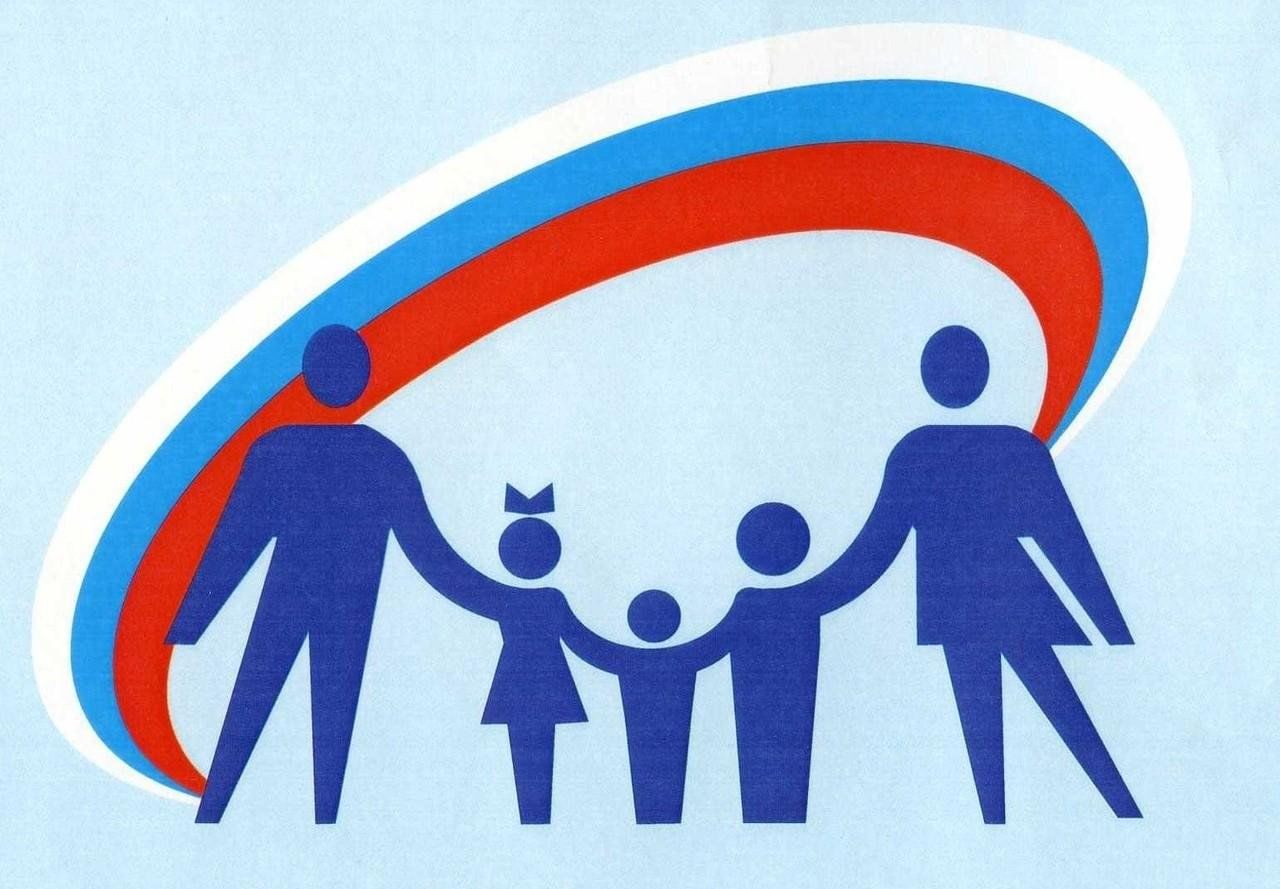 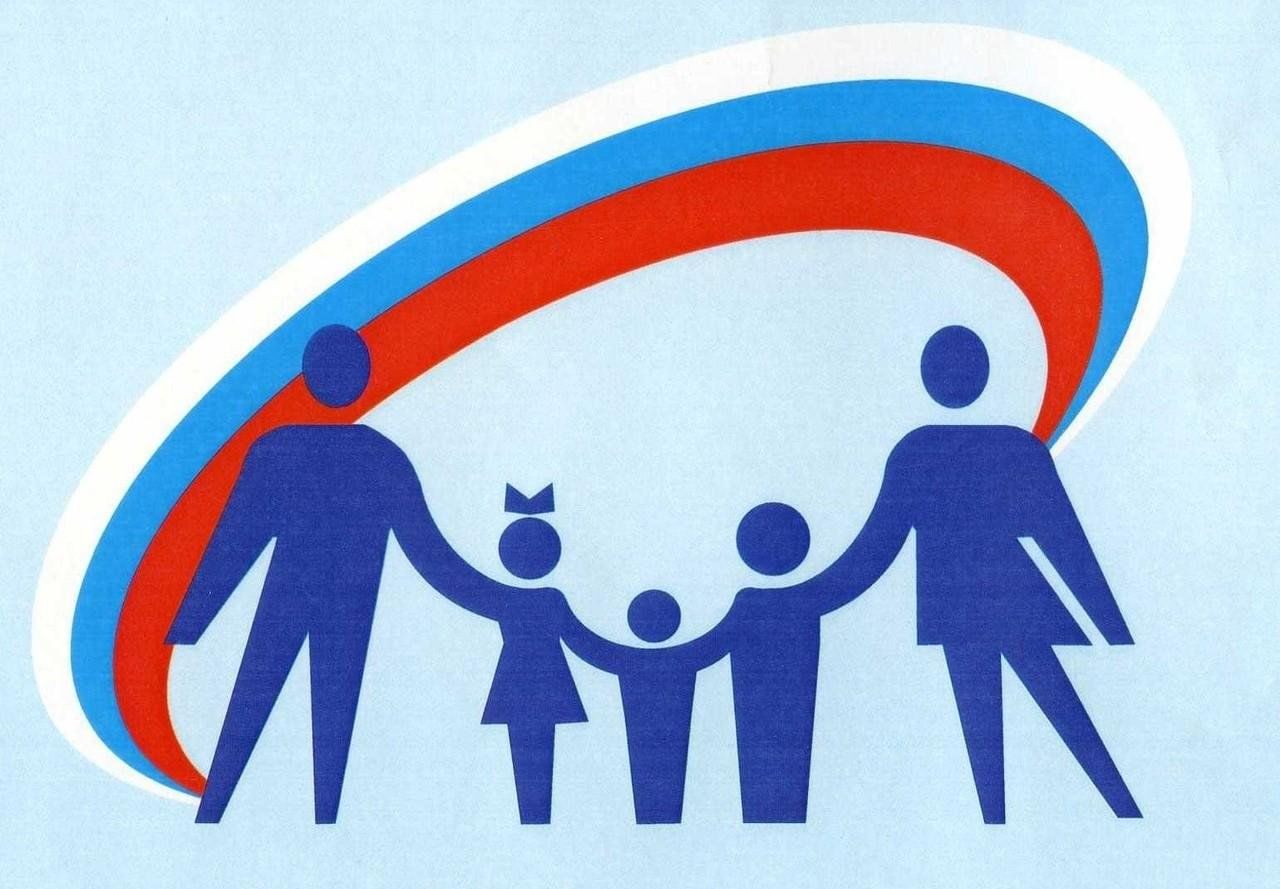 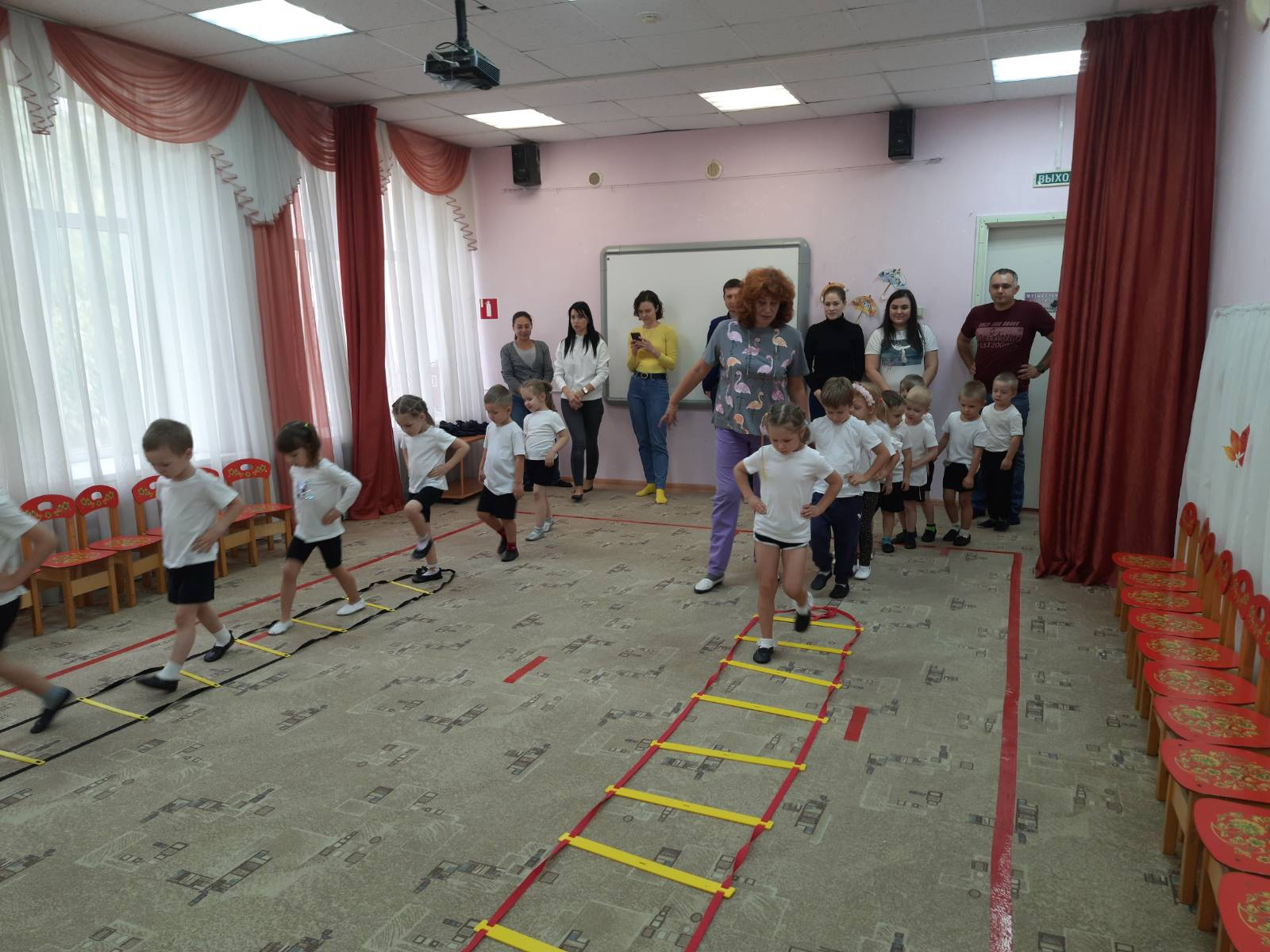 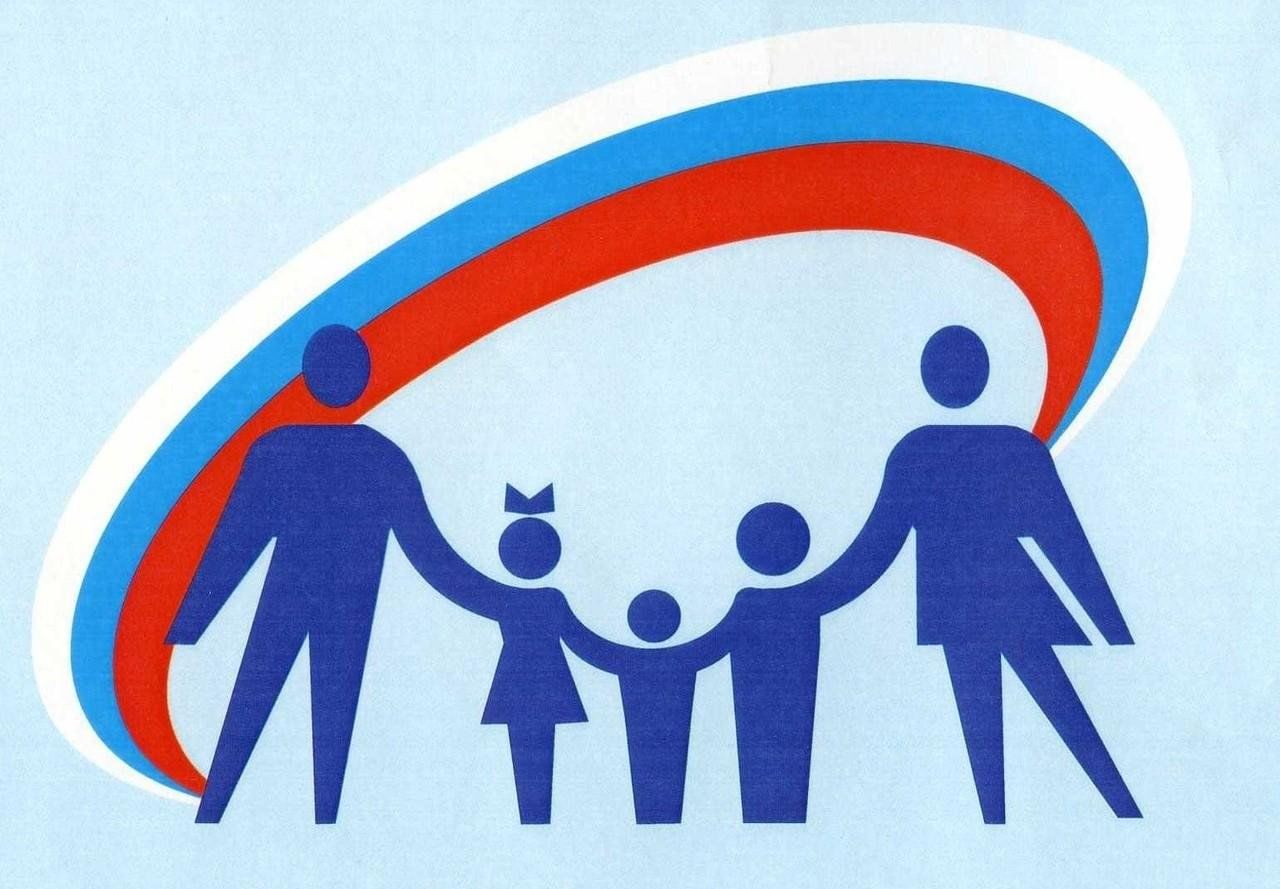 Зимние забавы
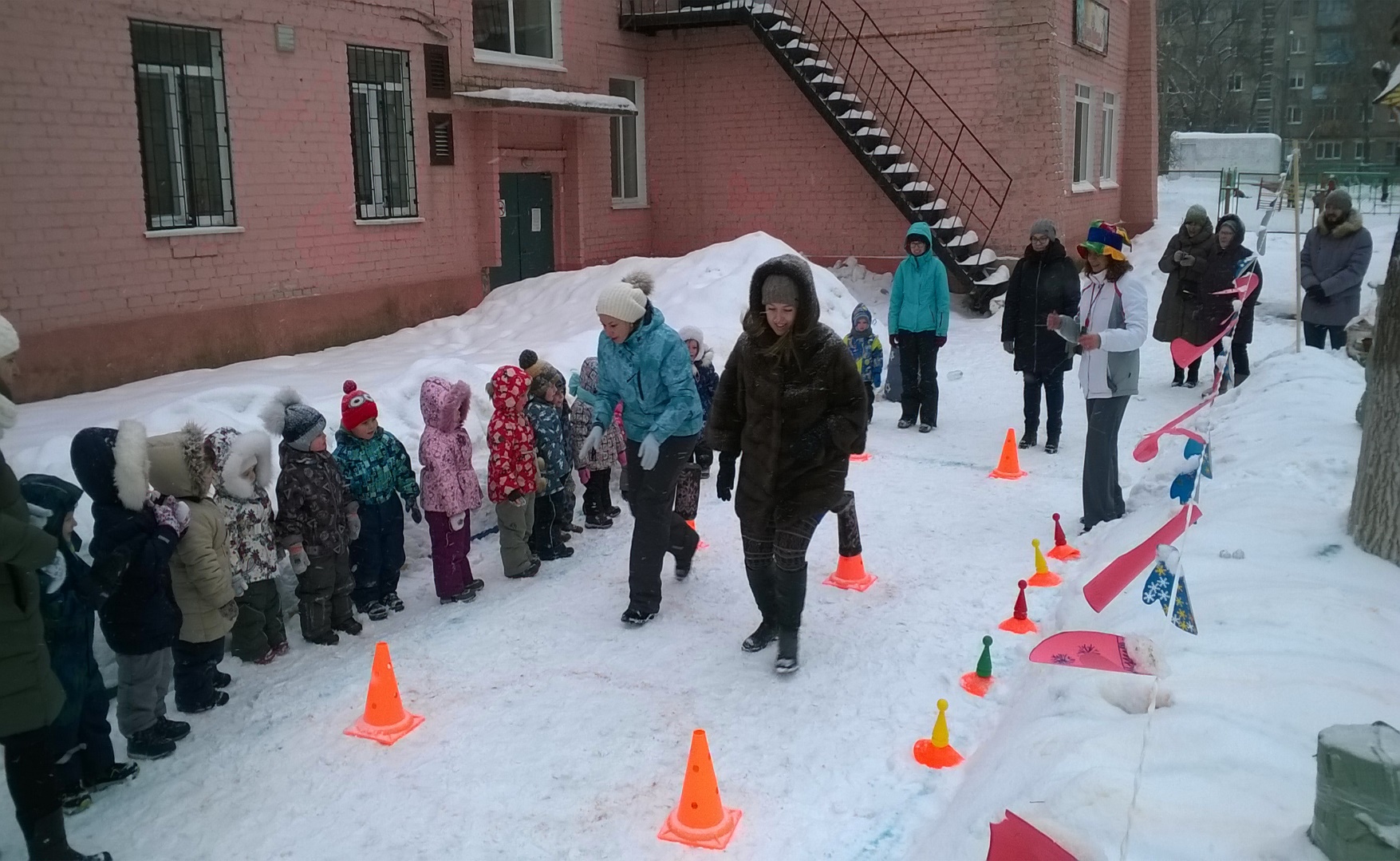 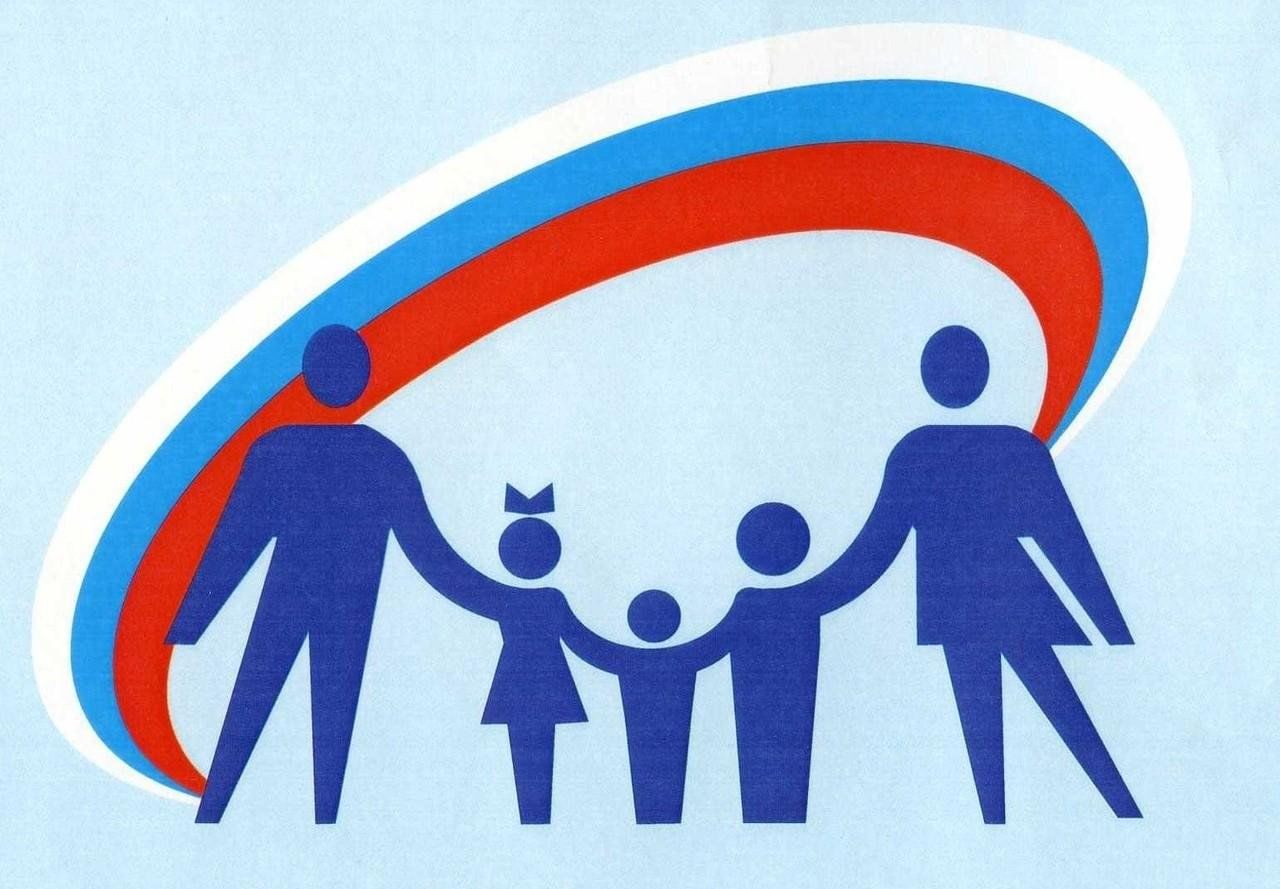 23 февраля
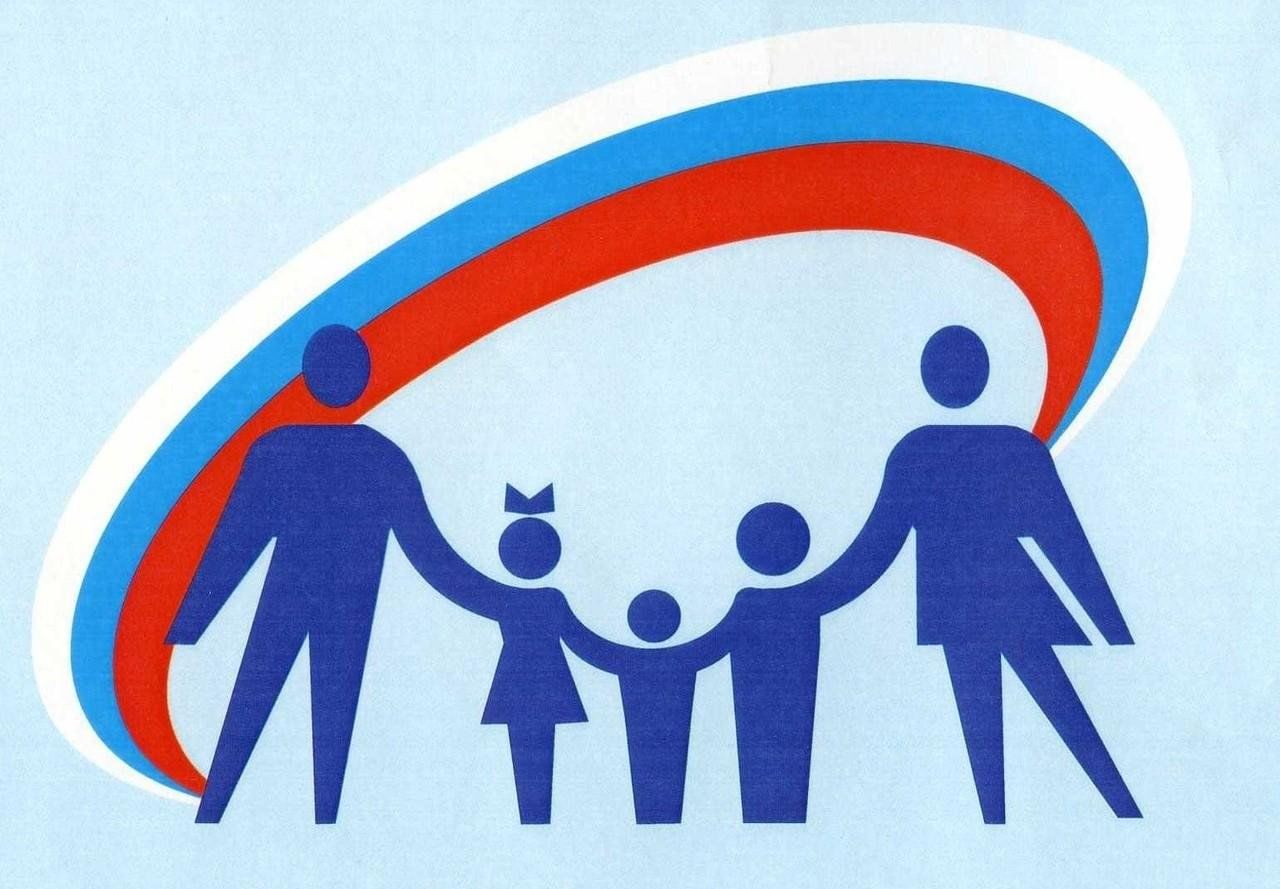 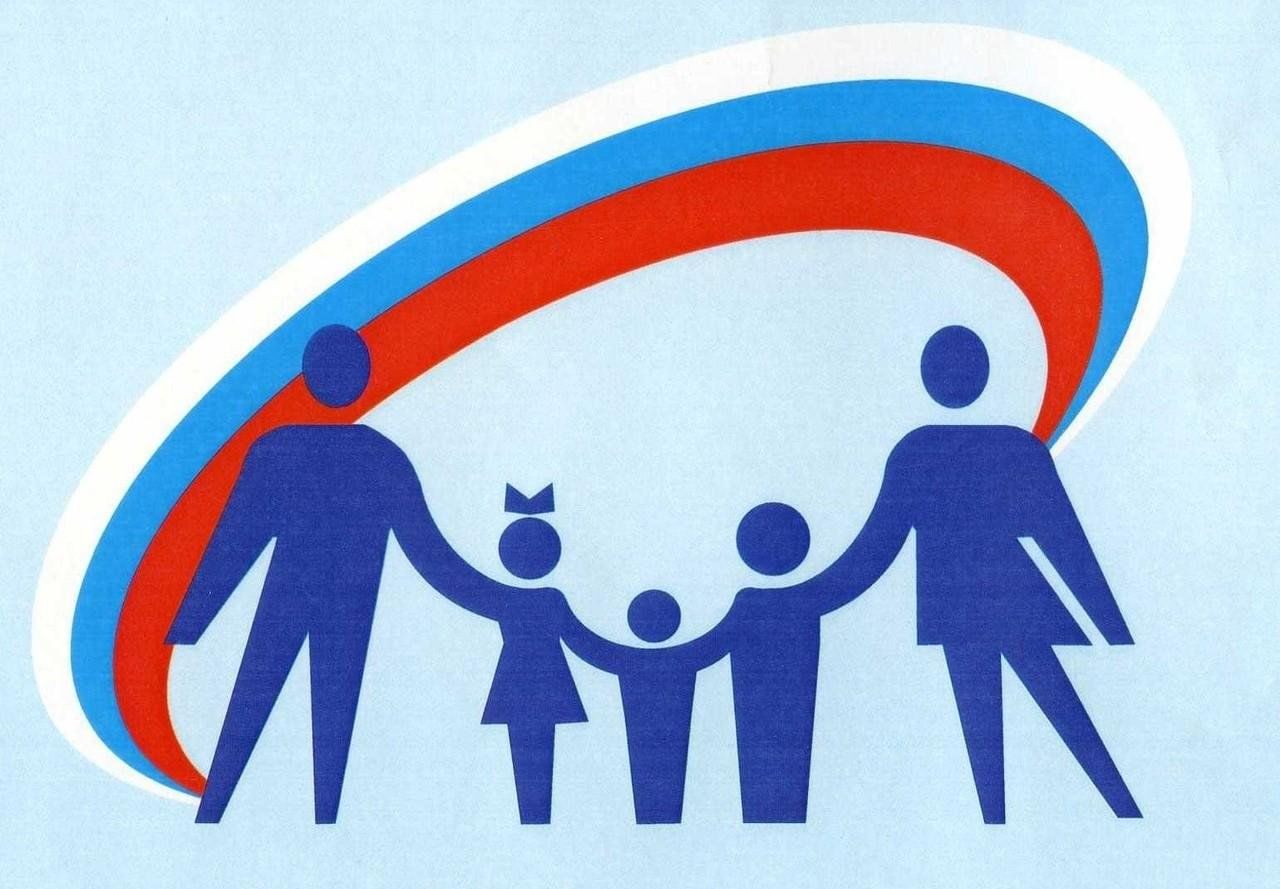 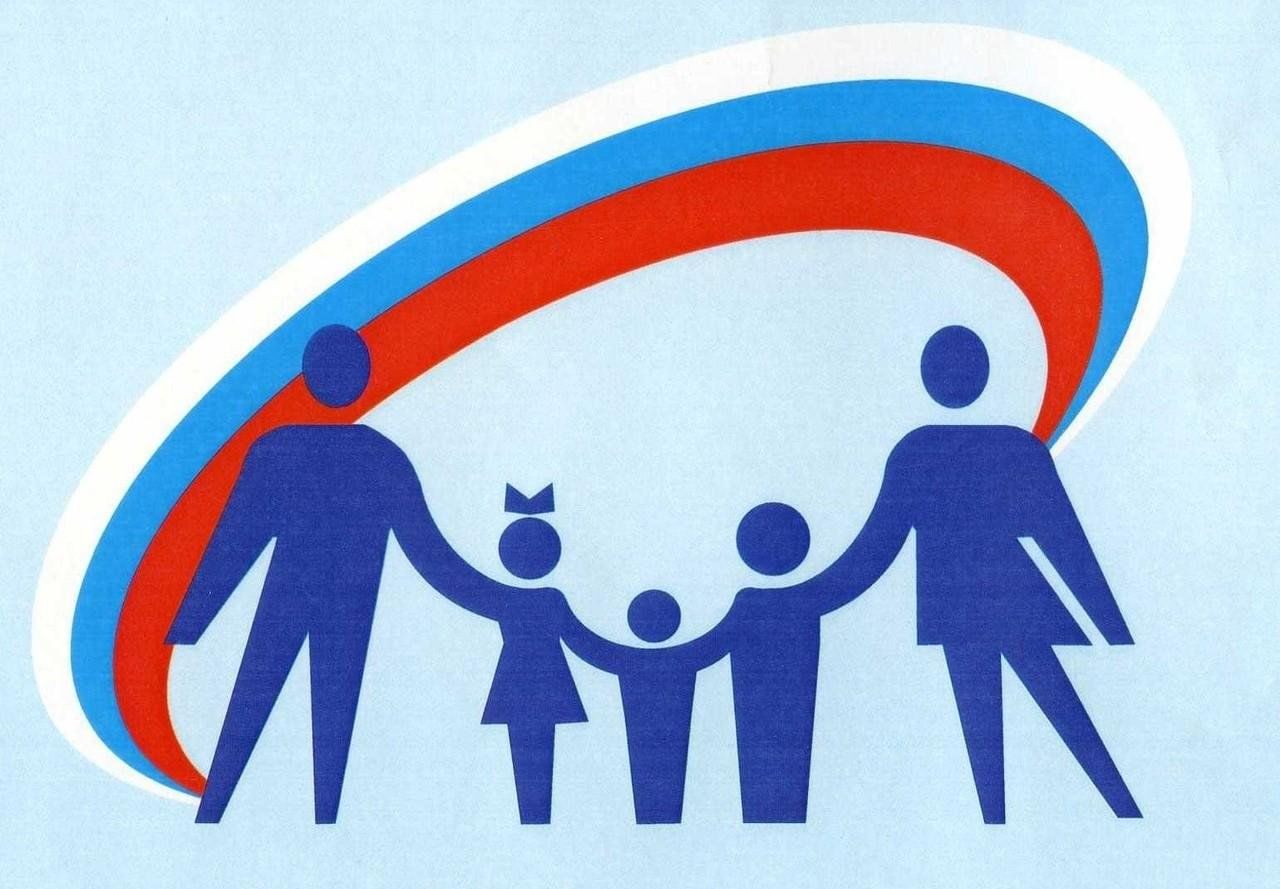 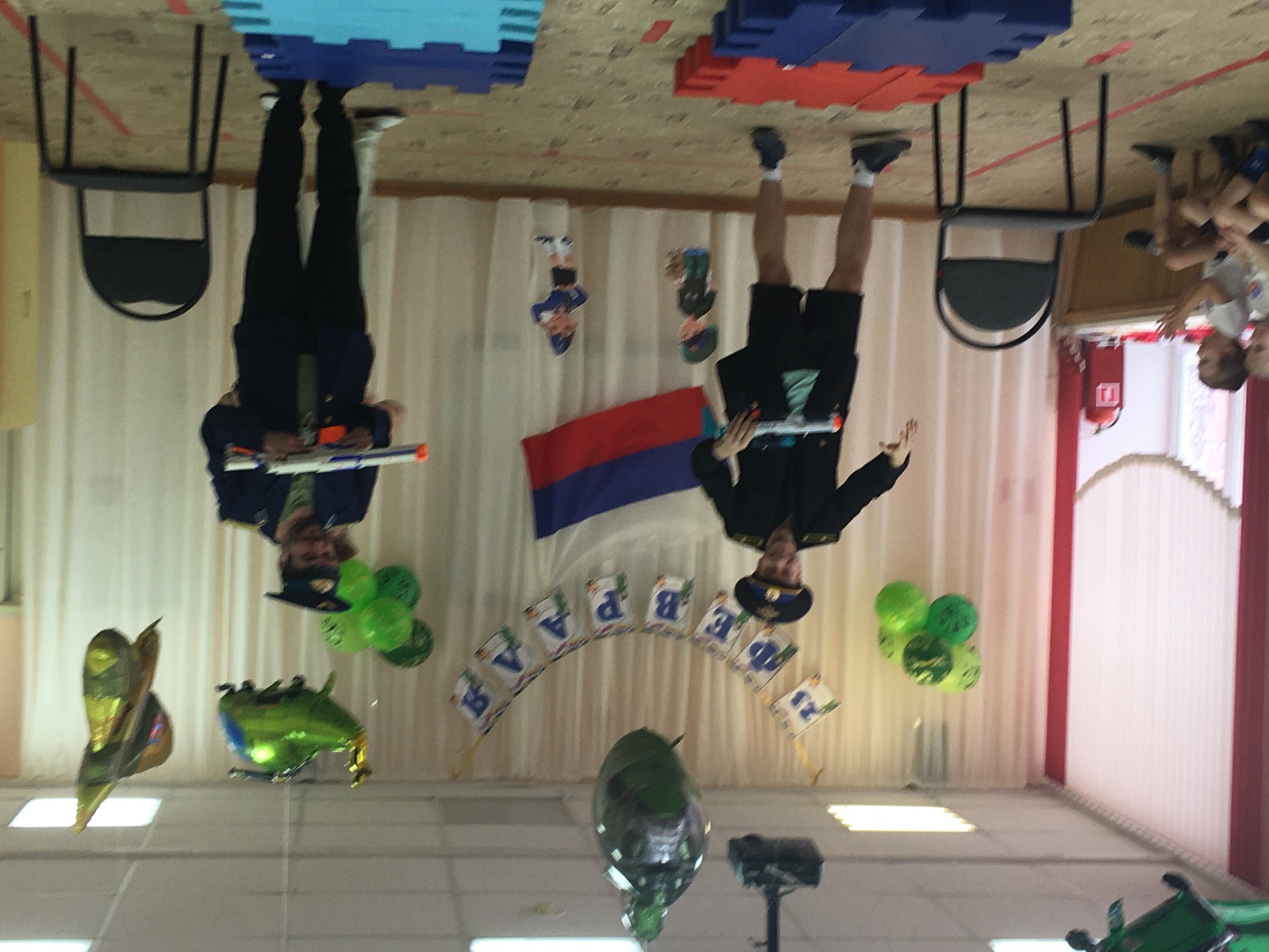 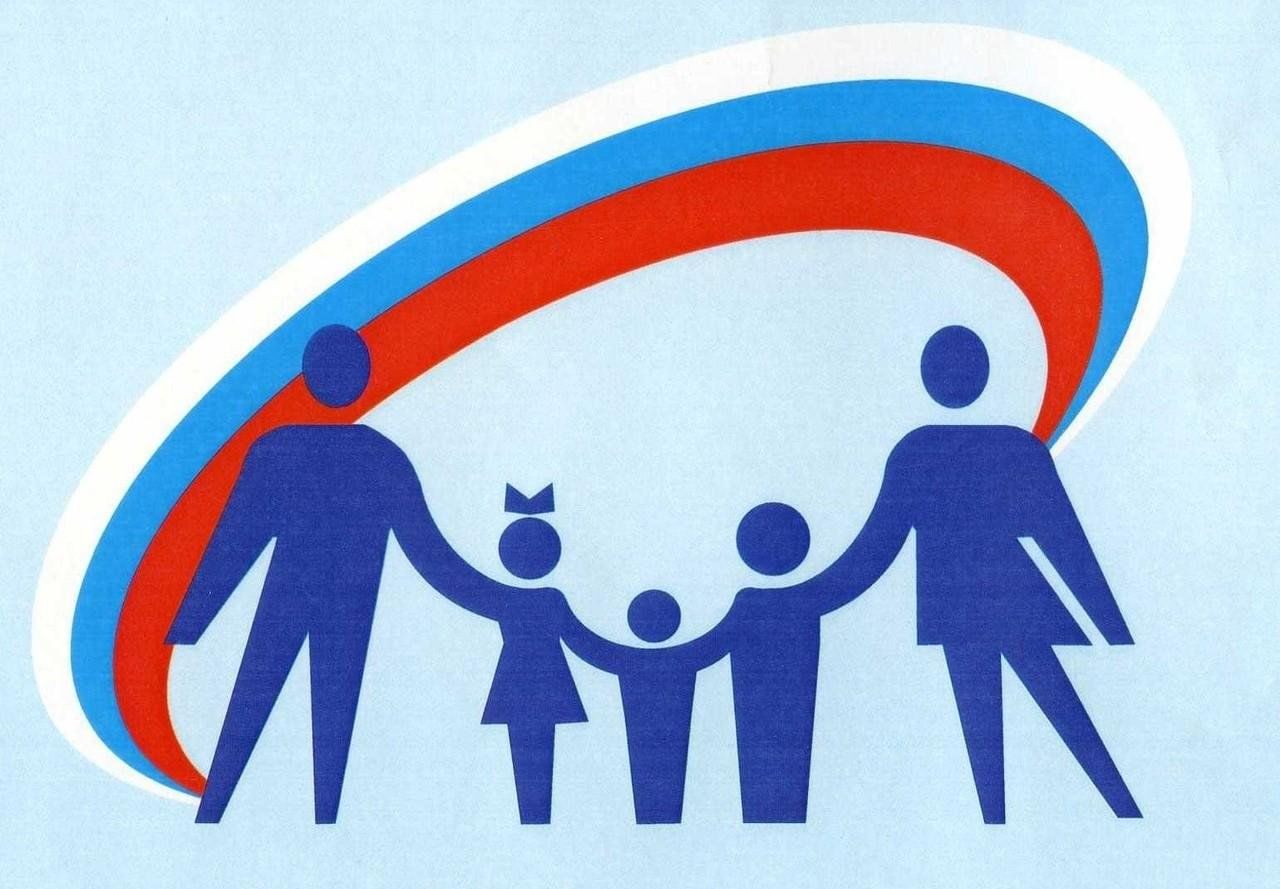 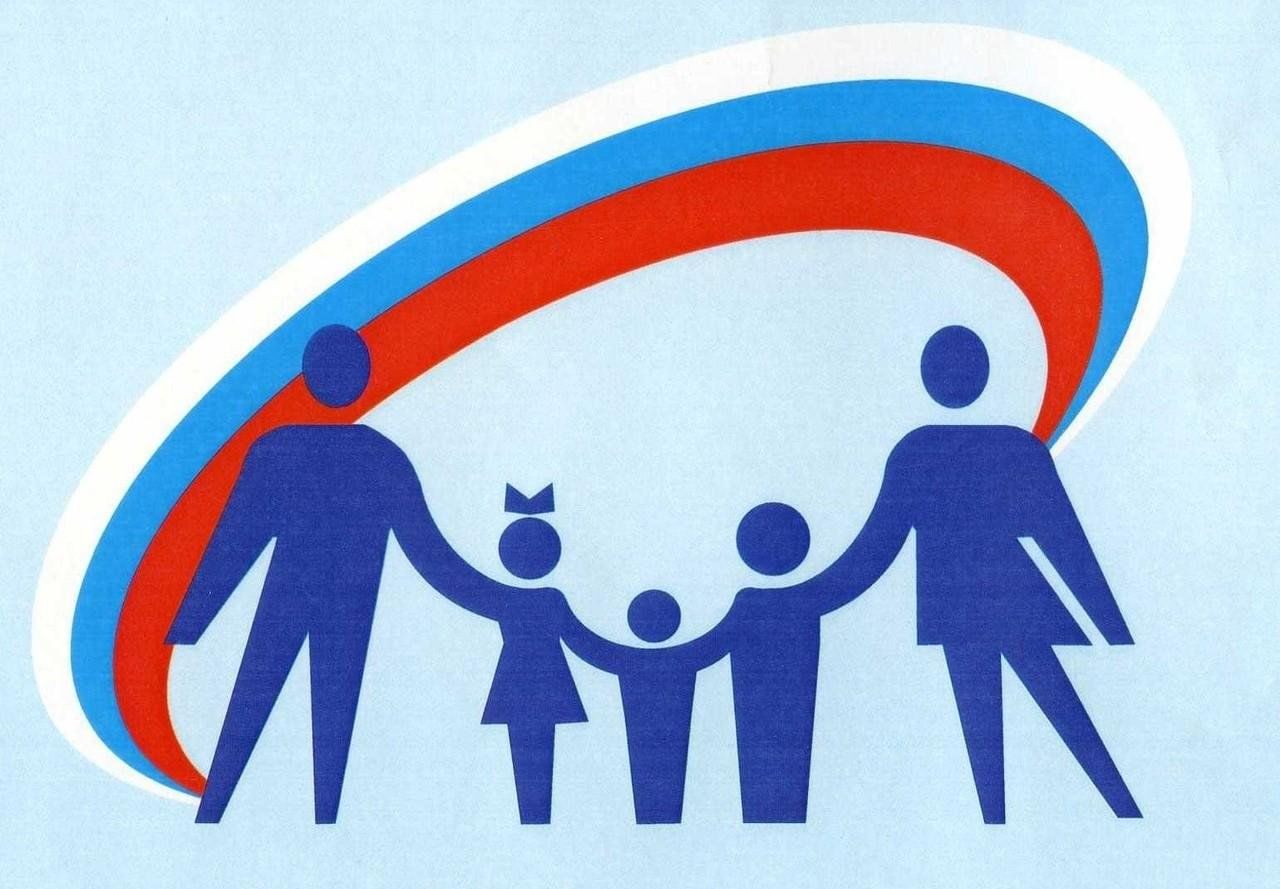 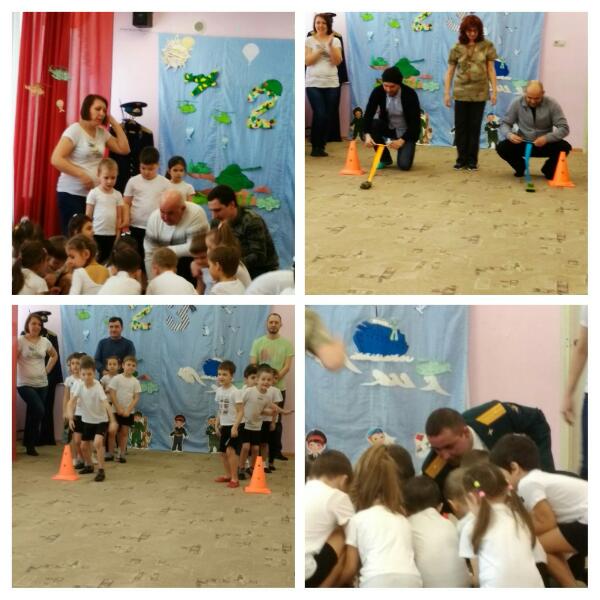 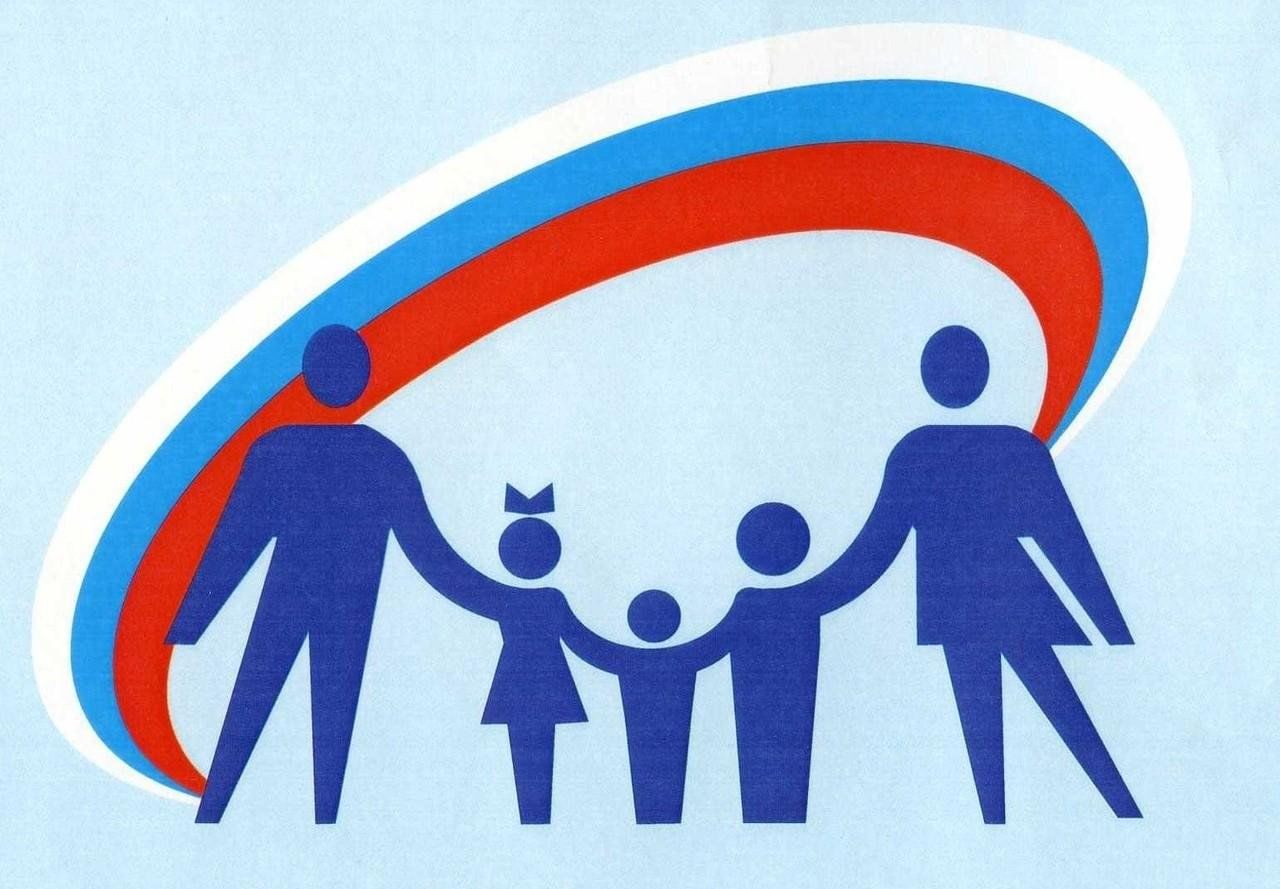 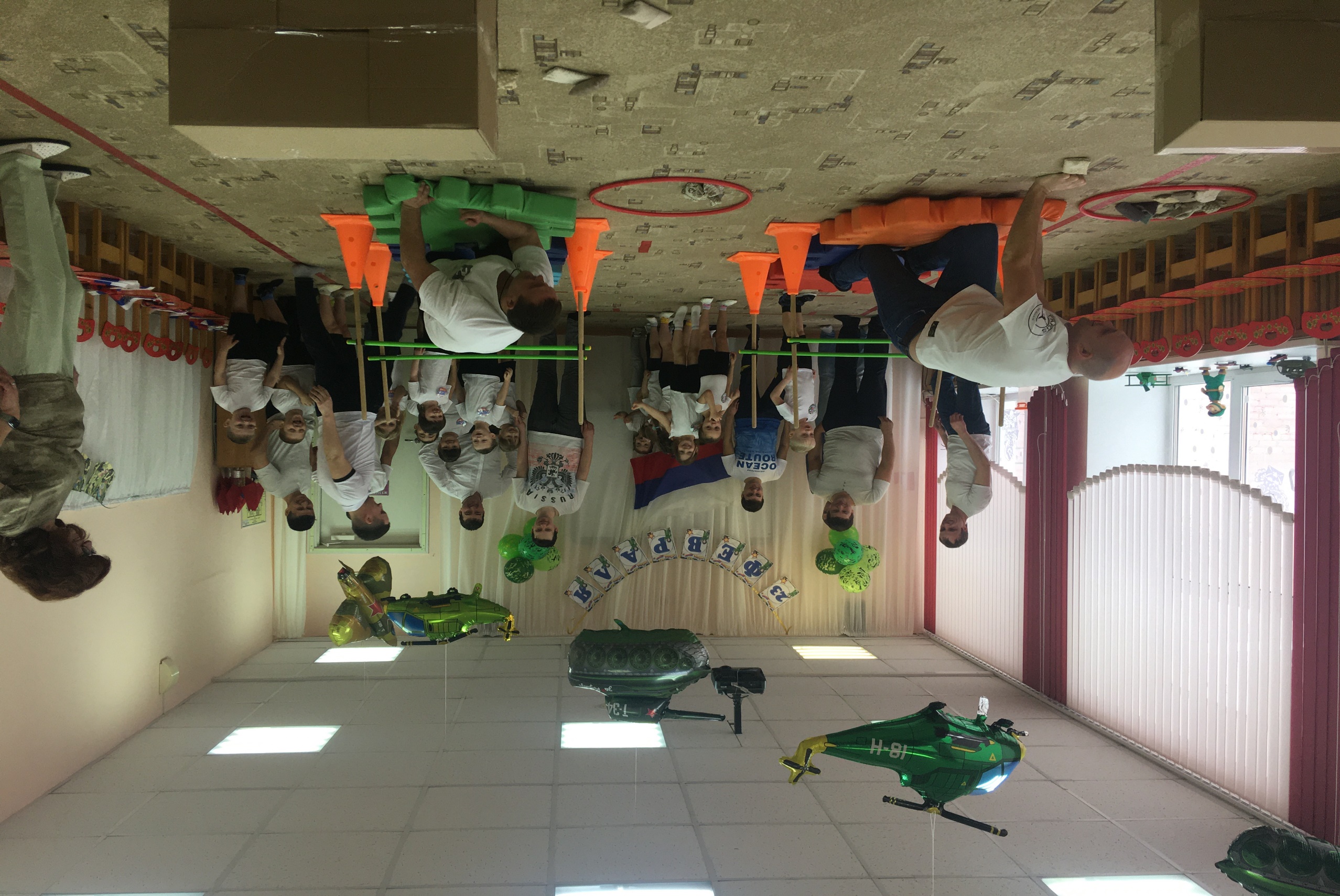 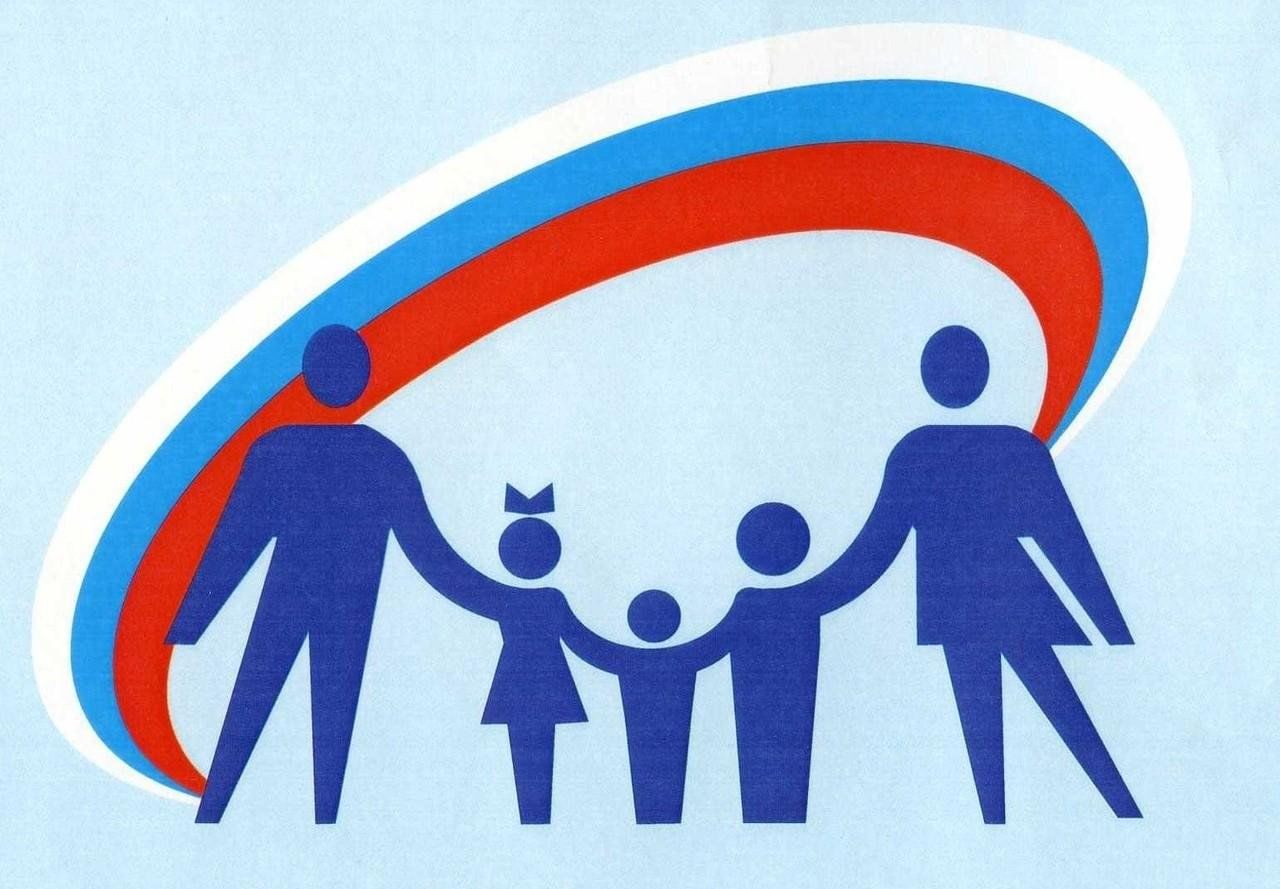 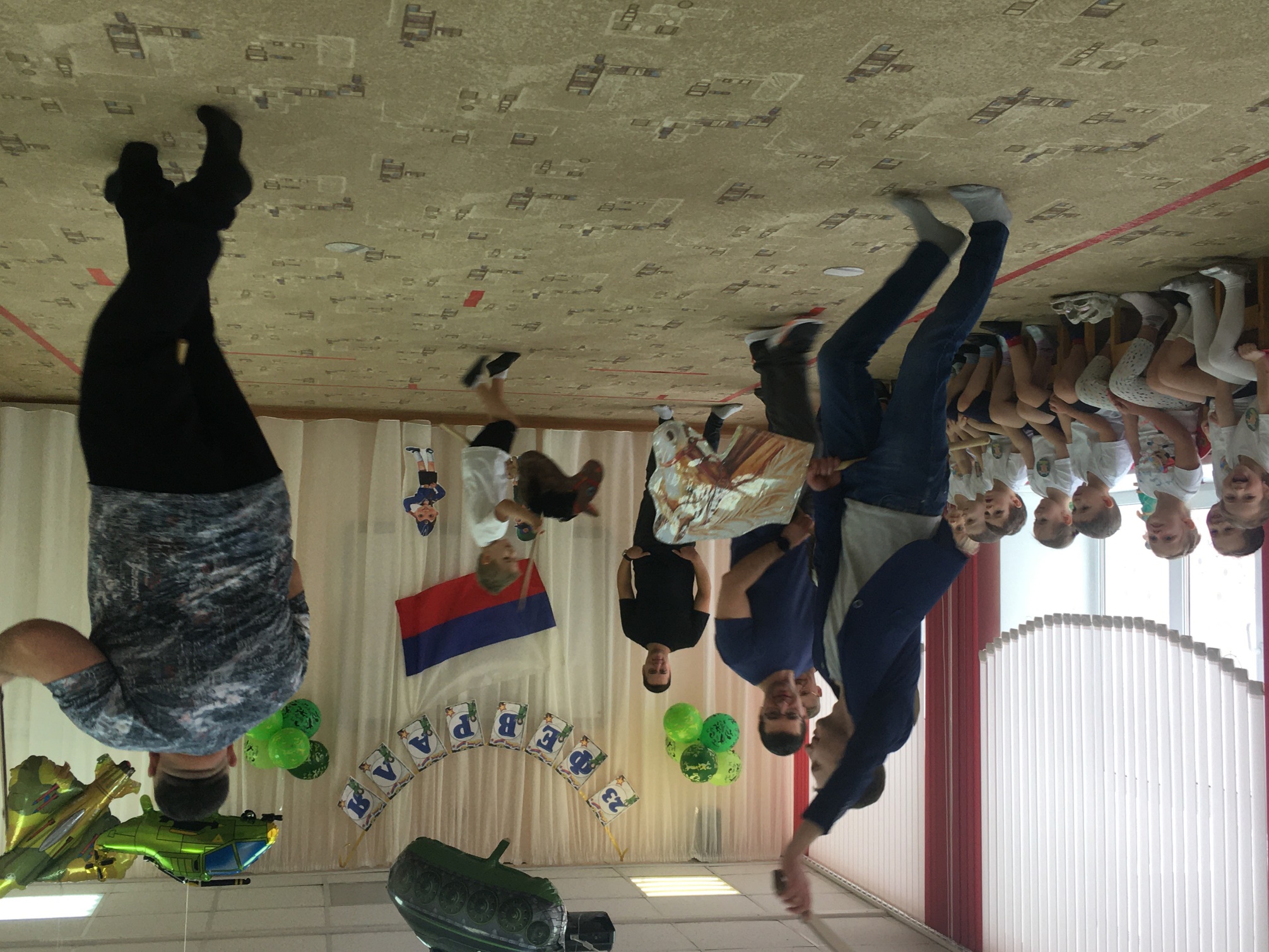 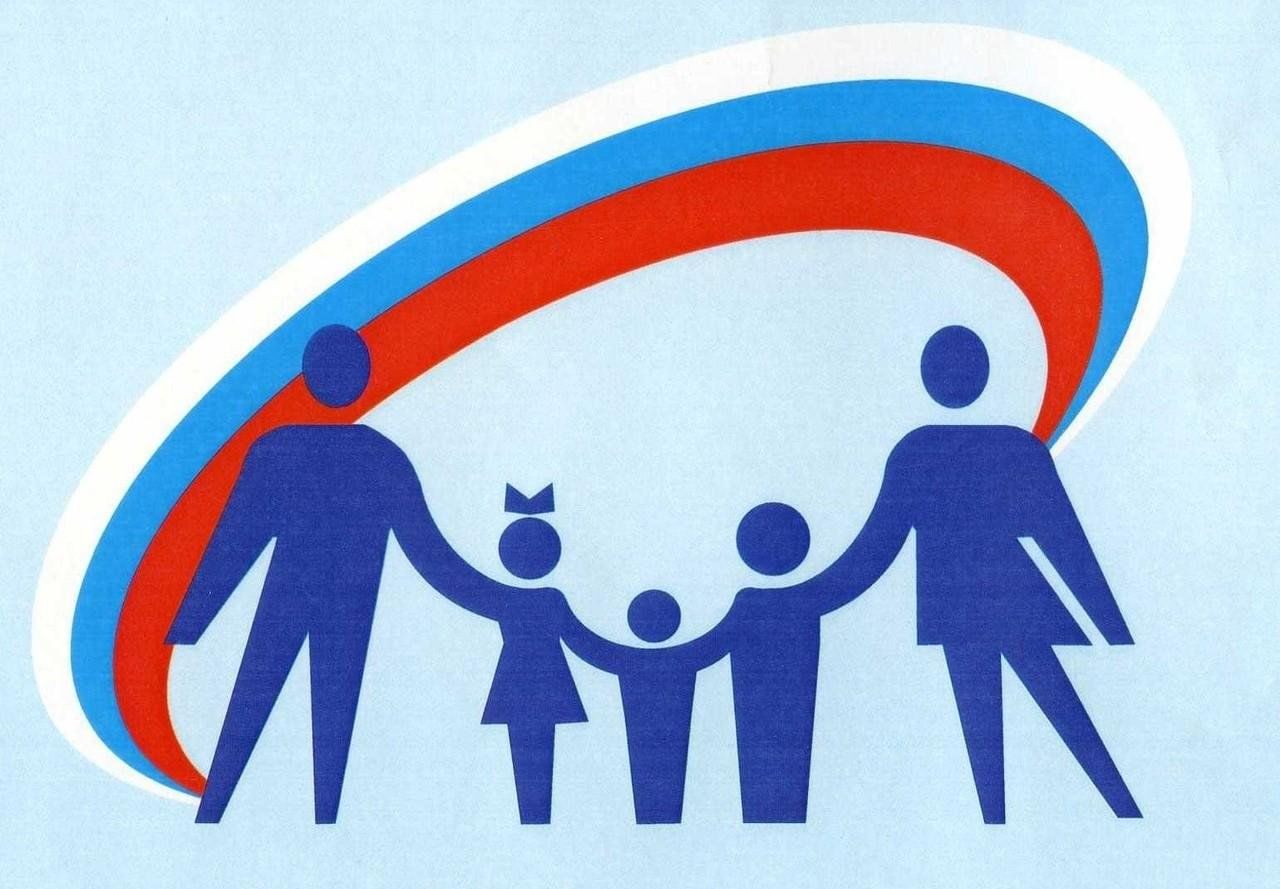 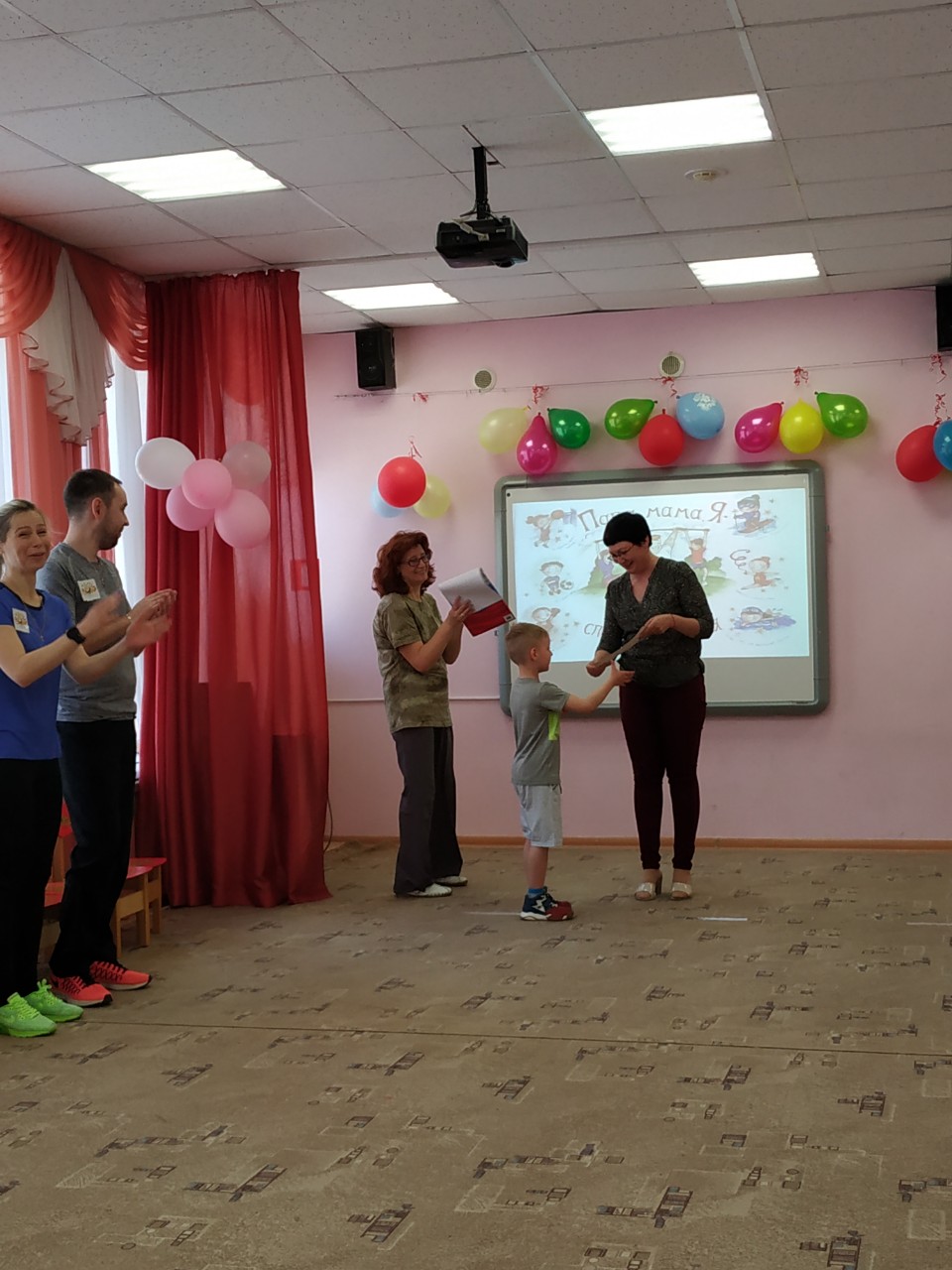 Папа, мама, я – спортивная семья
Спасибо за внимание
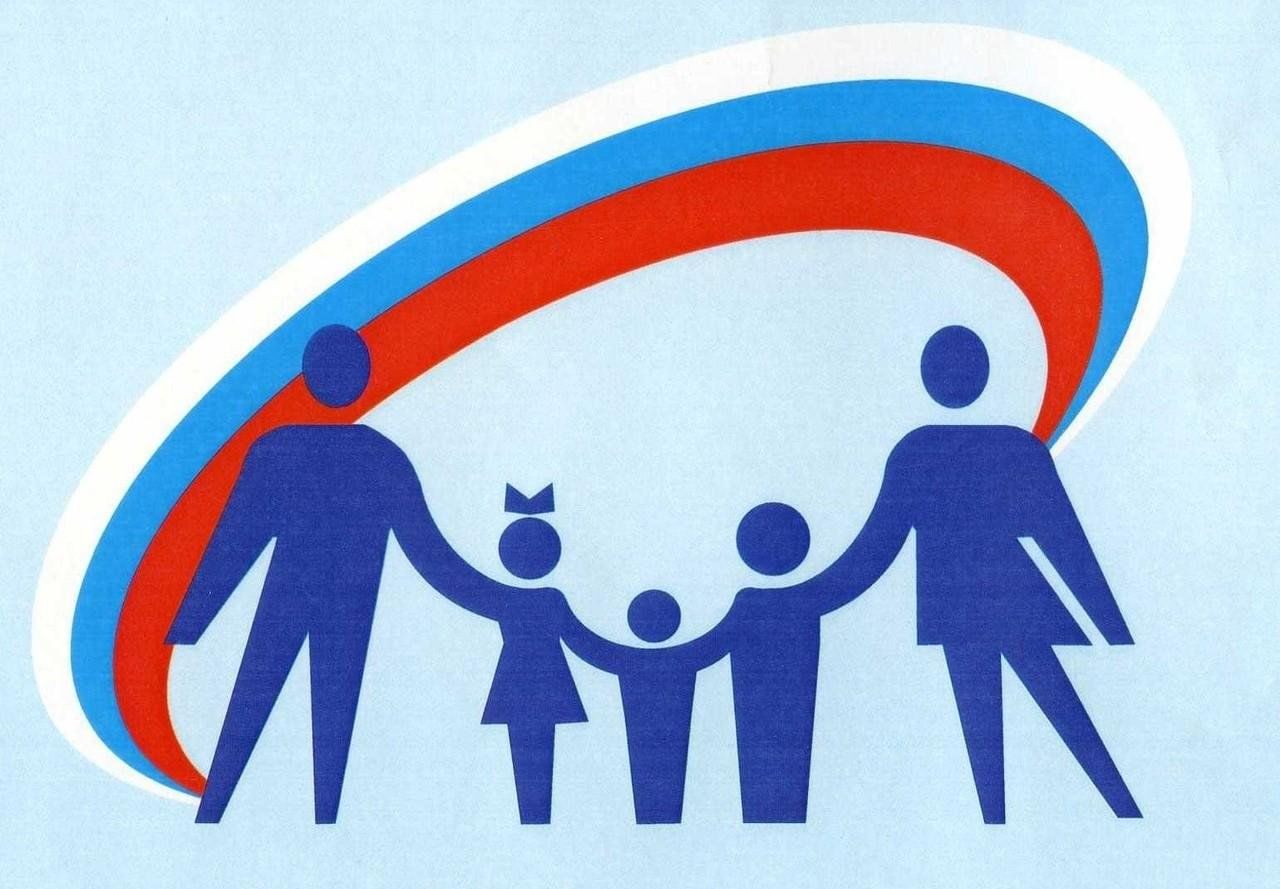 самара 2024